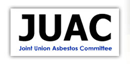 Asbestos in Schools: The need for action
Julie Winn
Chair
Joint Union Asbestos Committee
[Speaker Notes: Why is asbestos is such a big problem in schools, what have the teacher and support staff unions been doing about it in recent years and what we have achieved?

Clearly asbestos is not just a problem in schools.  Britain has the worst incidence of mesothelioma in the world. The reason we have the worst incidence of mesothelioma in the world is because we imported more than other countries.

In July the HSE published the latest workplace fatality figures.  There were 2538 mesothelioma deaths in Great Britain in 2013, similar to 2012 when there were 2548, but an increase on 2011 when there were 2,312

But the question is why are school staff and children part of this problem as we’re talking about an industrial disease?

Everyone should be concerned about this because everyone attends school so it potentially affects everybody.]
Why is asbestos in schools such a concern?
86% of schools in England contain asbestos
It’s more easily disturbed than in other buildings
Teacher deaths are increasing (3 in 1980, 16 in 2011, 22 in 2012)
How many pupils are dying as adults because of school exposure?
[Speaker Notes: According to a 2015 FOI request to LAs in England 86 % of schools contain asbestos.  It’s not only found in pipe lagging and boiler rooms but in floor and ceiling tiles, window and door surrounds and sprayed on beams.  So much of it is in locations where it is accessible to children and vulnerable to damage by children.

Why is it more easily disturbed than in other buildings?  Because information isn’t always shared, teachers’ stick drawing pins into asbestos walls and ceilings, boisterous behaviour, children slamming doors, bashing into walls, kicking footballs.  Things happen in schools that wouldn’t happen in other public buildings.  There’s also the issue of contractors not always being told where it is, or not asking.

We know how many teachers are dying because deaths are recorded against occupation, but that’s not the case for, say, school secretaries or school cleaners..

Staff deaths are the tip of the iceberg.  For every teacher there may be up to 20 pupils.]
Why are children more at risk?
In 2013 the Government’s Committee on Carcinogenicity ruled that children exposed to asbestos were more at risk of developing mesothelioma because of their greater life expectancy

Professor Julian Peto has estimated between 200 and 300 adults per year die because of childhood exposure at school
[Speaker Notes: Let’s look more closely at the risks to children.

As mesothelioma has a latency period of up to 60 years, the younger you are when exposed, the more at risk you are.  Mesothelioma is associated with long-term, low level exposure.  It may also be the case that children may be more at risk because their lungs are still developing, but that hasn’t been scientifically proven.  There is insufficient evidence about the intrinsic vulnerability of children.

this is an estimate, those deaths will be buried somewhere within the overall mesothelioma death stats.

A child exposed at the age of 5 is 5 times more likely to develop mesothelioma than an adult exposed at the age of 30.]
How is the campaign organised
Asbestos in Schools Group
Chaired by an MP (Rachel Reeves)
members include MPs, unions, victims groups, asbestos experts, local authority representatives, Hazards Campaign

Joint Union Asbestos Committee
NUT, NASUWT, ATL, VOICE, NAHT, ASCL, GMB, UNISON, UNITE, UCATT
[Speaker Notes: Founded in 2007, non political group – group of organisations and individuals aiming to make schools safe.  Used to be chaired by Annette Brook MP.  Now we have a new chair, Rachel Reeves who took over in January 2016.

JUAC was set up in 2010, includes, teacher, head teacher and support staff unions.  We meet around every six weeks.]
What have we achieved so far?
Establishment and continuation of DfE Asbestos in Schools Steering Group
DfE Review of Asbestos Policy for Schools
Revised DfE Guidance for Schools
DfE property data survey and accountability questionnaire to head teachers
Advice on Gas Masks in Schools
Advice on warm air cabinet heaters in schools
Risk Protection Arrangement
[Speaker Notes: This was a considerable step forward back in 2010, just before the election.  It’s chaired by Michael Green, does not have Executive powers but reports directly to the Minister.  It has pushed forward the DfE review.  Its establishment was recognition that the protection of pupils and staff is a DfE responsibility.  HSE has a role to play, in terms of enforcement, but they do not have ultimate responsibility for asbestos policy for schools.

The DfE review of asbestos policy for schools, which took place last year wouldn’t have happened without the support of the DfE Steering Group, on which unions are represented.  The findings of the review should have been published in June 2014, by February 2015 the unions were very concerned that publication wouldn’t happen before the election.  Indeed we had it on good authority that it was being blocked at the highest level.  NUT played a major role in forcing the Government to publish.  We asked members to email their MPs.  There was also pressure from Lib Dem Minister, David Laws in particular when the report was finally published, in March 2015, inevitably it was disappointing.  No strategic vision, no long-term removal strategy but there was recognition that asbestos in schools is an issue, together with some positive proposals.

Alongside the publication of the findings of the review came revised DfE guidance to which the unions had an input.

Accountability questions to head teachers followed by a property data survey.  The surveyors will check whether what heads have said on their form is backed up by evidence.  JUAC is very much in favour of collecting data centrally on the extent, type and contribution of asbestos in schools.

The next two bullet points on the slide highlight two areas where JUAC was able to home in on particular issues which came to light, put together guidance and ensure that this was taken up both by HSE and DfE.

On gas masks, we became aware, thanks to one of the NUT’s regional officers drawing it to our attention, that some schools were allowing pupils and staff to handle or even wear WW2 and WW1 gas masks.  Tests showed that the majority of vintage gas masks contained asbestos and often the most dangerous type, crocidolite.  JUAC issued a warning, this led to HSE issuing its own warning and the DfE publicising it.  The Imperial War Museum also became involved.

Warm air cabinet heaters.  A couple of years ago, an investigation in a school in Wales found asbestos debris in warm air cabinet heaters, meaning that asbestos fibres were being blown into classrooms.  Many of these heaters are up to 50 years old but still functioning.  JUAC drew up and publicised a warning, urging schools to identify if they have such heaters and if so to get them inspected by an accredited asbestos consultant.  If asbestos was found it should be removed.

Risk Protection Arrangements for Academy Trusts.  The DfE, under pressure from the JUAC unions, finally agreed to set up a central government fund, known as the Risk Protection Arrangement (RPA) which would cover asbestos-related claims from those exposed to asbestos whilst at school.  The RPA came into effect on 1st September 2014.  This cover has in general been excluded from commercial policies which meant that until now there has been no means to meet future asbestos-related claims from former academy and free school pupils.]
Findings of March 2015 NUT Asbestos Survey
44% of respondents had not been told whether their school contained asbestos
Of those who did know, 40% had not been told its location
More than 80% said parents had not been given any information about asbestos present
Only 15% of those who knew their school contained asbestos had seen the asbestos management plan
Two-thirds were unaware of the dangers posed by vintage gas masks
[Speaker Notes: This was a survey conducted in March 2015 in order to generate publicity around NUT Annual Conference.  There was coverage in the Mail, the Mirror, ITV.com, Independent and Morning Star.

Although it was a small scale survey, the responses we received were helpful in that they confirmed our fears about standards of asbestos management in many schools.  The findings also showed that there is a long way to go in terms of getting messages across about the risks to children and the risk to staff.  

If staff haven’t been told, and/or don’t know where it is, they may be in danger of disturbing it.
In the USA annual reports to parents are mandatory.

As well as telling us about poor practices in some schools, the findings show there’s a job for all the unions in terms of getting information out.  Eg 80% of respondents didn’t know that children are more at risk, more than ¾ weren’t aware of the growing death toll among teachers.

In the run up to the election we attempted to keep asbestos in the news and generated a lot of publicity on the back of this survey..]
Examples of Poor Management
“A wall was removed by builders.  It was discovered when they tried to dispose of the rubble.  It meant the building was closed for a long time while specialist cleaned and disposed of everything affected.”

“TA putting staples into the ceiling and then being told afterwards that the ceiling contained asbestos.”

“The first I knew about it was when a caretaker came into my room with a pot and paintbrush and when I said “oh I didn’t know my room was being decorated” he answered “it’s not, I’m sealing the asbestos panels.””

“Someone drilled a hole in it to put a clock up.”

“The door of my laboratory has an exposed asbestos lining.  I stood at that door at the start and end of every lesson for ten years, greeting students before someone pointed out to me that the asbestos surface has been broken.  Within a week the door was replaced and now all similar doors within the school have also been replaced.  I can’t help but be concerned about this.”
[Speaker Notes: The examples above are typical of problems which occur in schools, namely:

The presence of asbestos should be known and its location should be communicated to anyone likely to disturb it, whether builders/maintenance workers or teaching/support staff, but this is not always the case.

Once discovered it may be dealt with in an inappropriately casual manner.

Schools are different to other workplaces in that they contain children who may not always follow instructions designed to protect them from harm, and this is not always taken into account.

When it becomes apparent that there is a problem it may be dealt with straightaway.  However in some cases long-term exposure may already have taken place.]
Michael Lees
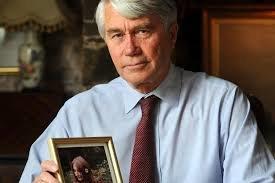 [Speaker Notes: Michael Lees approached the NUT back in 2000 when his wife Gina, a teacher and NUT member, died of mesothelioma.  Little did we know then that his personal tragedy would lead him to become the most inspirational and formidable of campaigners, taking on the establishment and challenging successive governments. So much of what has been achieved in recent years is down to his efforts, supported by many others.

He was awarded an MBE in the Queens Birthday Honours List last year, which was richly deserved.]
The Future?
National programme of widespread air sampling to monitor fibre levels
A school-specific environmental level
A school-specific risk assessment to account for the increase risk of disturbance in schools
A major national conference for stake holders to take place in 2017
JUAC Further Information
Julie Winn, Chair
07920 514 254
www.juac.co.uk
www.juac.org.uk 
Julie.winn68@btinternet.com